“People watch your feet…
 not your lips”!!!
DECOLLO
Incuriosire 
- Promettere vantaggio
- “Giro di tavola”
- Frase o statistica 
- sorprendente
- Audiovisivo
- Citazione
- Metafora
Domanda
INFORMAZIONI SULLO STRESS
MOTIVI

Reazioni del cervello a:
    - situazioni nuove o già vissute (in negativo)
Segnale pericolo a ipofisi:  adrenalina/cortisolo (attacco o fuga)
Credenze su se stessi
SINTOMI

Voce tremante/soffocata
Sudorazione
Tremolio
Bruciore di stomaco
Palpitazioni
Vuoti di memoria
SERVIRSI DELLO STRESS A PROPRIO VANTAGGIO
Prima della performance

Preparazione!
Se troppa energia: 
   sport giorno prima
Ponte sul futuro (multisensorialità, associarsi)
Tecniche di rilassamento
Pratica pratica pratica!
Durante la performance 

Gettare la scimmia
Respiro profondo
Sfruttare energia in eccesso
    ( gesti, voce, movimenti)
Prolungare contatto occhi
Richiamarsi alla motivazione personale
Quale è uno degli obiettivi di chi parla in pubblico?
Un obiettivo fondamentale da perseguire è quello di mantenere alta l’attenzione di chi ascolta…
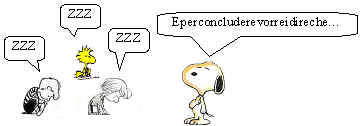 Le 3 armi dell’Oratore
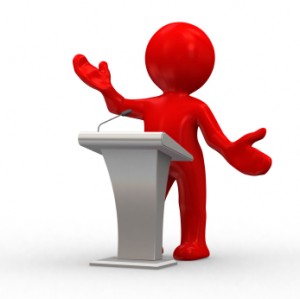 Come comunichiamo?



I tre livelli della comunicazione:
Verbale
Paraverbale
Non verbale
Componente Verbale
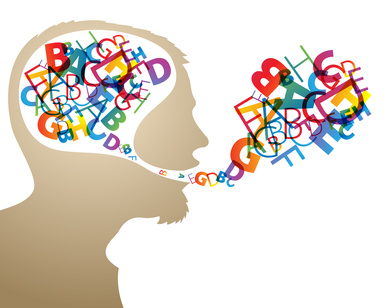 L’insieme delle parole che pronunciamo, dati, informazioni e quant’altro costituisce il contenuto della nostra comunicazione.
Componente Paraverbale
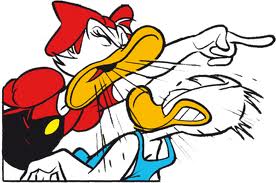 E’ data da parametri della voce quali:
Tono
Volume
Ritmo
Velocità 
Pause
Componente Non Verbale
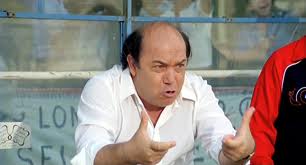 L’insieme dei gesti, della mimica, dello sguardo dell’atteggiamento posturale e della prossemica
Per una comunicazione efficace occorre MULTICANALITA’
Congruenza quindi fra:

Verbale 
Paraverbale
Non verbale
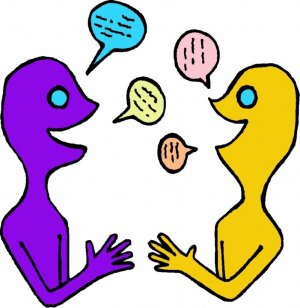 Che cos’è la realtà soggettiva?
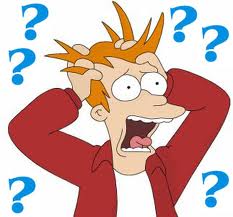 La realtà che ognuno di noi vive è del tutto soggettiva e necessariamente differente da quella di qualsiasi altro essere umano
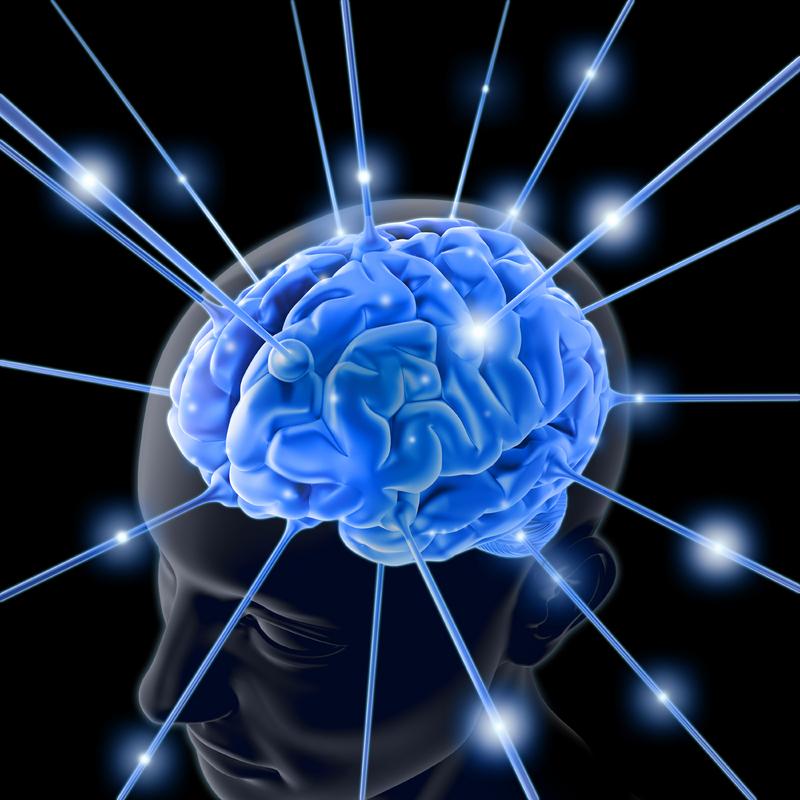 Come costruiamo la nostra realtà soggettiva?
Anche attraverso le “porte della percezione…”
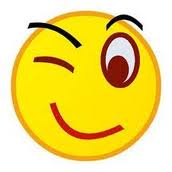 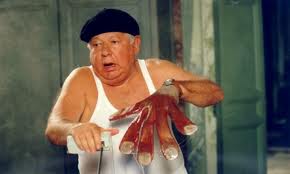 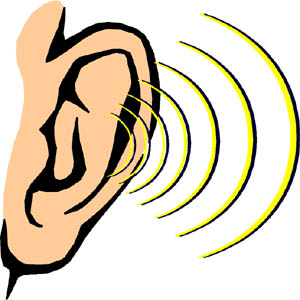 VISTA
TATTO
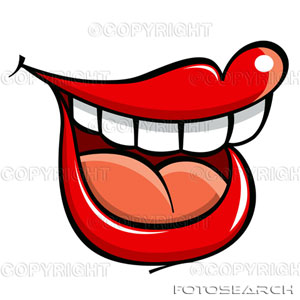 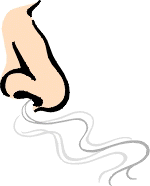 UDITO
OLFATTO
GUSTO
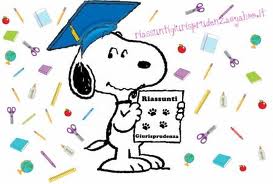 Riassumendo….
Visivi 
chi predilige il senso della vista per filtrare la realtà che lo circonda;
Auditivi
Chi predilige il senso dell’udito 
Cenestesici (Kinestesic) 
Chi predilige i sensi che richiamamo sensazioni (tatto, olfatto, gusto)
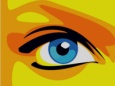 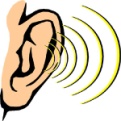 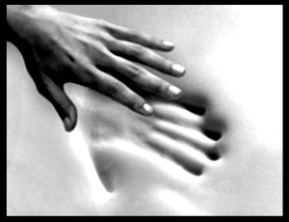 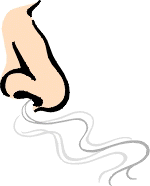 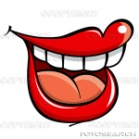 V

A

K
DOBBIAMO DIVENTARE…
Dei fini investigatori di ciò che:
					vediamo
					ascoltiamo
					sentiamo
Impariamo a conoscere il sistema rappresentazionale…
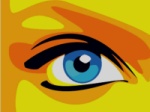 Impariamo a conoscere il sistema rappresentazionale…
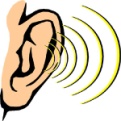 Impariamo a conoscere il sistema rappresentazionale…
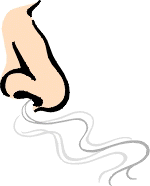 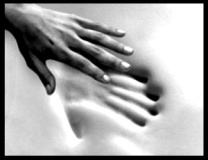 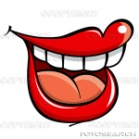 Secondo Voi… percentualmente quante possibilità abbiamo di incontrare un Visivo o un Auditivo o un cenestesico????

La statistica ci suggerisce:
Auditivi
20%
Cenestesici
40%
Visivi
40%
Pubblicità!
SGUARDO
ERRORI
- guardare solo determinate     persone:
amici, importanti, compiacenti…

- produrre “orfani”

- guardare nel vuoto

- fissare pavimento,soffitto lavagna 

- zapping, scanning
VANTAGGI

- contatto empatico

- maggiore tranquillità

- calibrazione
CHIUDERE CON... UN BUON DESSERT
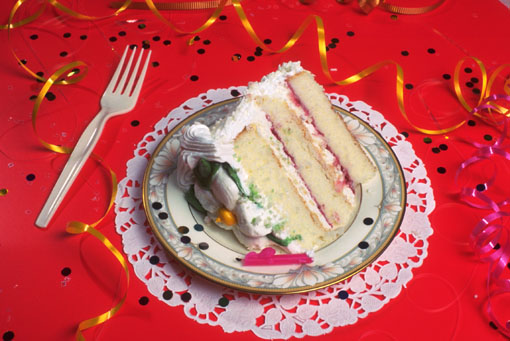 LASCIA IL RICORDO DI UN BUON SAPORE
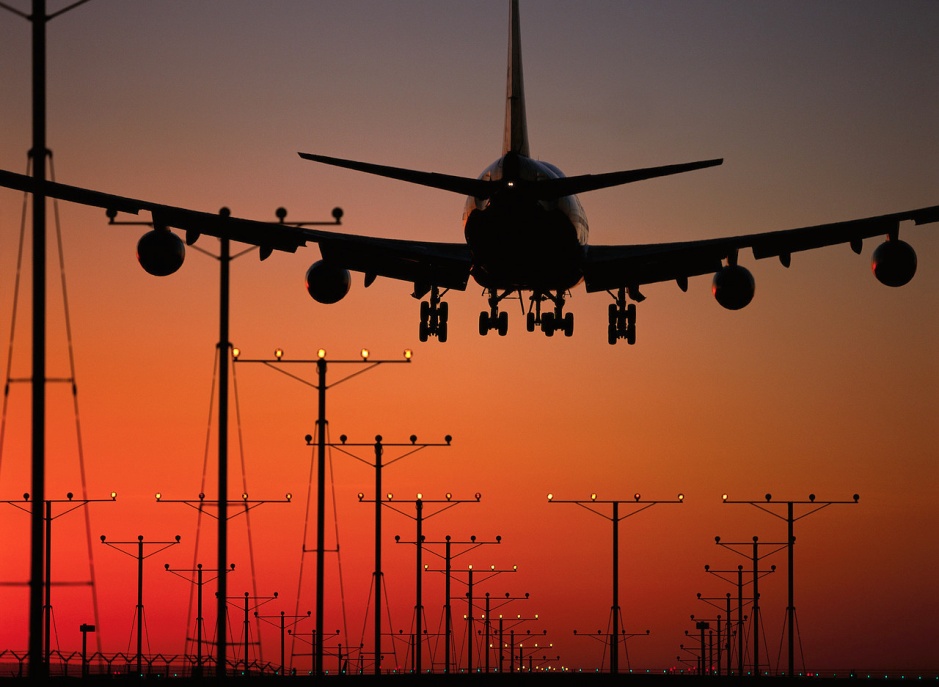 UN BUON ATTERRAGGIO FA LA DIFFERENZA TRA UN VIAGGIO E UN’ESPERIENZA …. UNICA!!!
Atterraggio
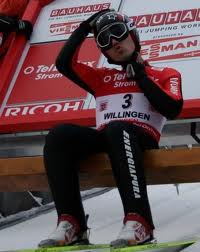 La Preparazione
Il 
Volo
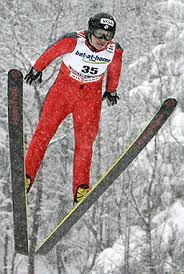 Il decollo
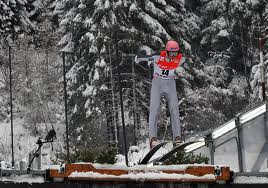 L’ATTERRAGGIO
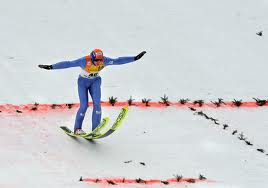 Oppure…
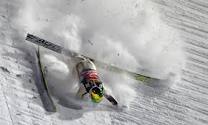 L’ATTERRAGGIO
Audiovisivo (filmato, slide, lavagna, …)
Citazione
Metafora
Domanda
Vantaggio 
Riepilogo
Richiesta d’azione
Feedback partecipanti
Chiusura loop